МБОУ прогимназия «Сезам» г. Сургут
Тема:  « Я и природа» . Формирование экологической компетентности у старших дошкольников  посредством организации экспериментально – исследовательской деятельности
Онипченко Ольга Николаевна
воспитательТема: Педагогический проект Я и
Экология – это ….
Экология – это …  наука  изучающая взаимоотношения всех  живых организмов между  собой и окружающей их средой.  Впервые этот термин был предложен в 1866 году немецким биологом Эрнстом Геккелем.

Экология -наука непростая  -  всё связано со всем ; всё куда – нибудь  девается; всё что-нибудь, да стоит (ничего  не даётся даром);  природа знает лучше. Барри  Коммонер.

Экологическое воспитание – целенаправленная систематическая педагогическая деятельность, направленная на развитие экологической безопасности и воспитанности детей; накопление экологических знаний, формирование умений и навыков деятельности в природе, пробуждение высоких нравственно-этических чувств, приобретение высоконравственных личностных качеств и твёрдой воли в осуществлении природоохранительной работы.  Б. Т. Лихачёв.

 Экспериментирование является ведущим видом деятельности у маленьких детей: «Фундаментальный факт заключается в том, что деятельность экспериментирования пронизывает все сферы детской жизни, все детские деятельности, в том числе и игровую». (из Приказа Министерства образования и науки Р.Ф. (приказ 3. 3.6) от 23.11.2009г)

 Экспериментально – исследовательская деятельность дошкольников  - деятельность, связанная с поиском ответа на творческую, исследовательскую задачу с заранее неизвестным решением и предполагающая наличие основных этапов, характерных для исследования в научной сфере.
Под начальной экологической компетентностью  понимается готовность самостоятельно решать задачи гуманного взаимодействия с природой на основе системы экологических представлений, умений,  отношений и формировании у детей:
- нового экологического мышления;  
-понятия взаимосвязи живого и неживого; 
-понятия о сходстве растительного  и животного  
   мира;    
-способности детей к изучению причин, анализу и   
  оценке экологических  проблем; 
-развитие  навыков экспериментального исследования; 
- воспитание  бережного отношения к природе.
Цель проекта: создание условий для формирования экологической компетентности старших дошкольников через экспериментально - исследовательскую деятельность
Задачи проекта:  
Создание и обогащение образовательной среды, направленной  на развитие экологических  познавательных способностей дошкольников.
Развитие начальных навыков экспериментирования.
Повышение экологической грамотности родителей.
Основные методологические подходы данного педагогического опыта:
Системный подход - учёт взаимосвязи всех компонентов образовательной деятельности дошкольного учреждения.                               
   Личностно - деятельностный подход - создание условий для саморазвития каждого воспитанника в процессе организации экспериментально-исследовательской деятельности.
«Я и природа»
Проект: «Бумажная фея»
Проект: «Как рубашка в поле выросла?»
Проект: «Волшебный кристалл»
Экспериментально-исследовательская деятельность
Полезные ископаемые: камни,  минералы, нефть, уголь,  соль, золото,  песок, глина,  горы, вулканы, пещеры.
Природный, бросовый материал, бисер, флуоресцентный пластилин
Бумага, газеты, журналы, письма, упаковка подарков, чертежи архитекторов. Деревья
Ткани – лён, хлопок, шерсть, искусственные ткани, мех, поролон, нитки.
Одежда для рук, ног, головы
Этапы реализации проекта
I Этап
Изучение анализа  и обобщение опыта педагогов новаторов
Период формирования и функционирования педагогического опыта.
Использование  Подбор и использование новых дидактических
Разработка и внедрение перспективных  планов образовательной деятельности
Систематизация и анализ собственного материала
II  Этап
Практическая  реализация проекта
Диагностика и анализ состояния экологической компетентности
Оценка успешности реализации  педагогического проекта, определение перспектив развития.
III Этап
К старшему дошкольному возрасту заметно возрастают возможности поисковой, исследовательской  деятельности, направленной на «открытие» нового, которые развивают продуктивные формы мышления, при этом главным фактором выступает характер деятельности старших дошкольников.
Деятельность детей в центрах детской активности
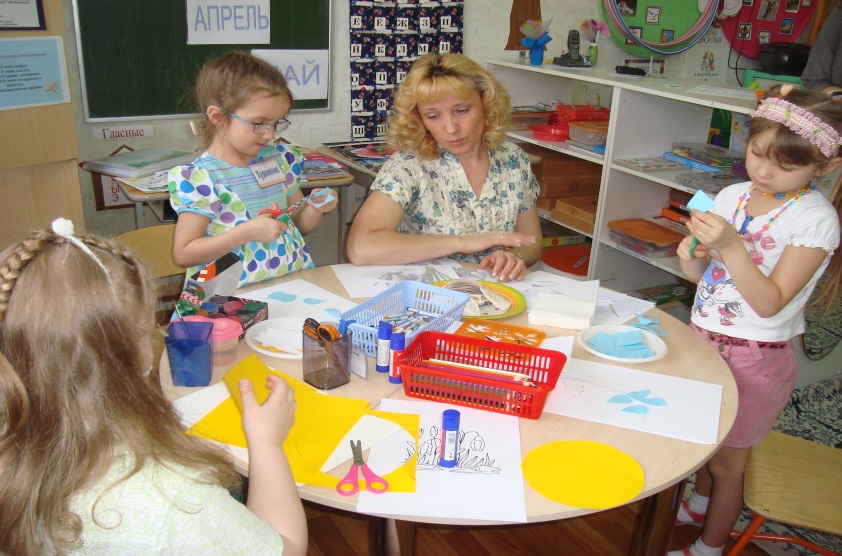 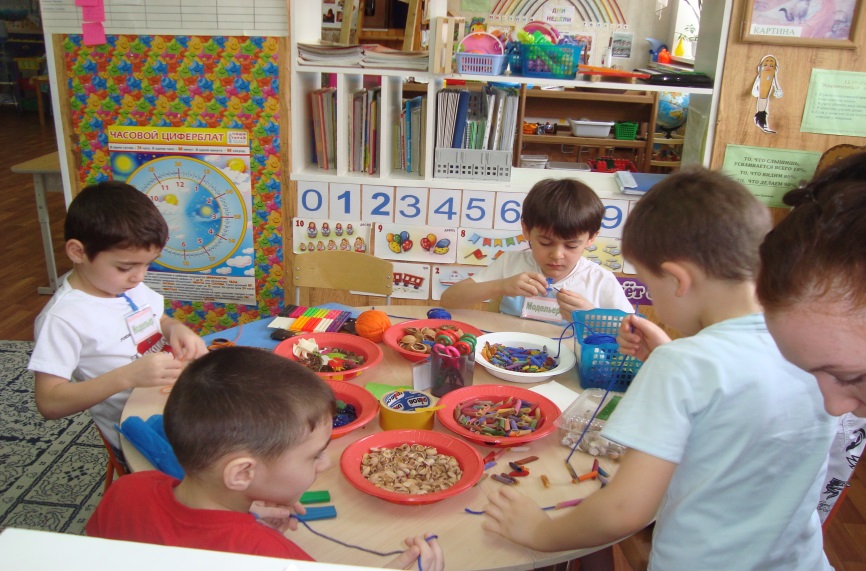 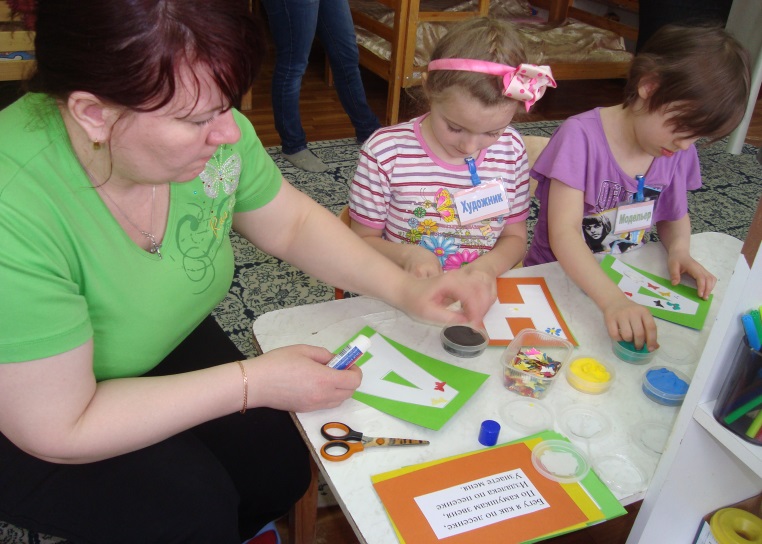 Диагностика уровня сформированности экологической компетентности дошкольников
Участники проекта
Воспитатели
Заместитель по
УВР
Директор
Дети
Эколог
Пом. воспитателя
Родители
Педагог -художник
Инструктор по физической культуре
Педагог -психолог
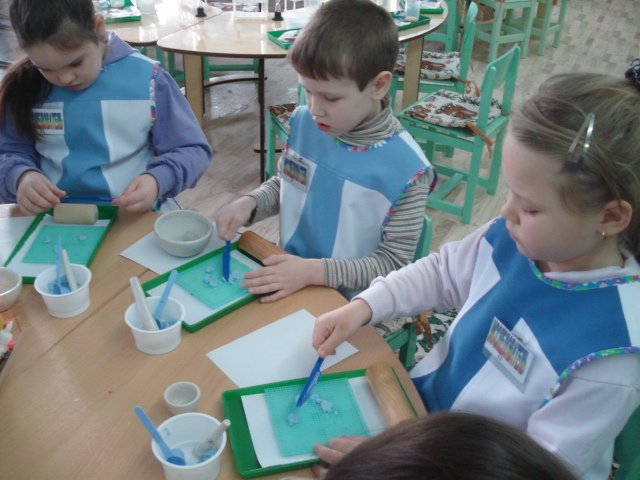 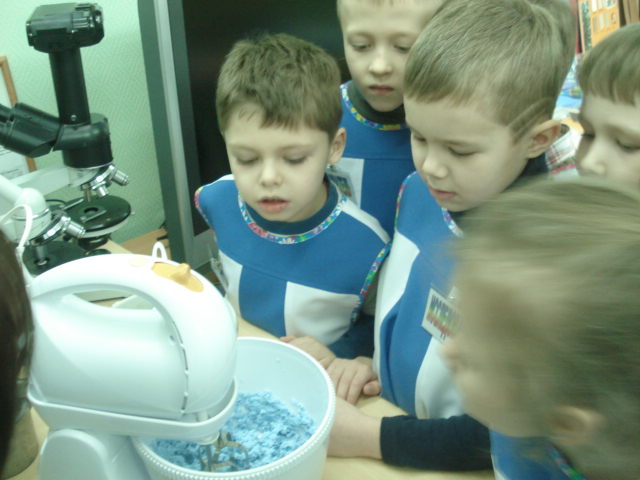 Спасибо за внимание!
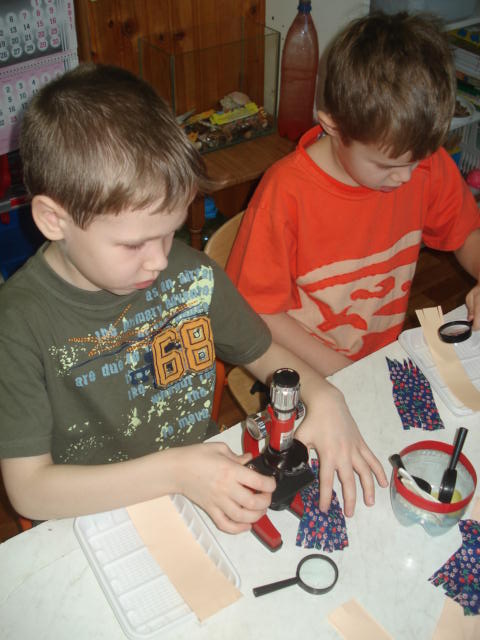 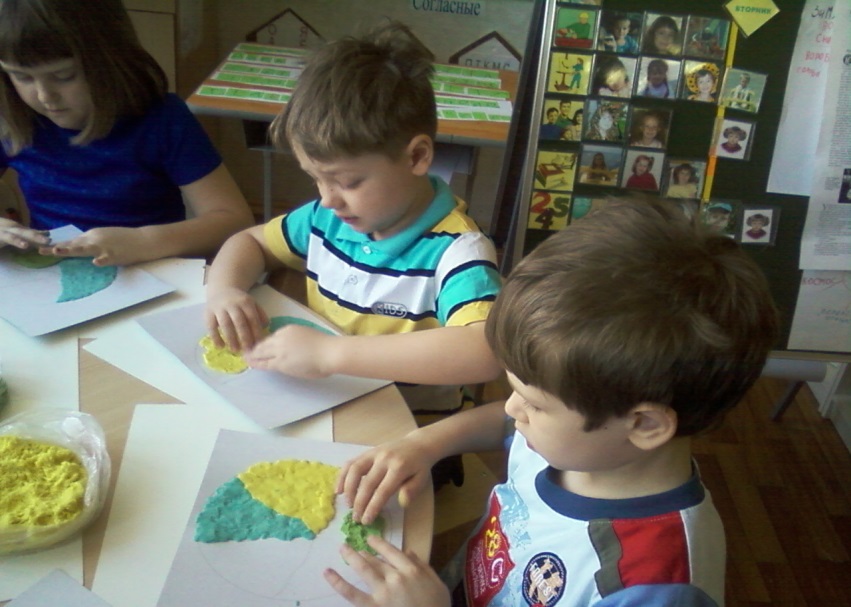